Prezentacija rezultata istraživanja
Kvantitativne metode istraživanja
doc. dr. sc. Dario Pavić
Temelji analize i prezentacije rezultata
Analize moraju odražavati teorijske postavke i plan istraživanja
Statističke metode moraju biti prilagođene skali mjerenja pojedine varijable
Statističke metode moraju odražavati postojanje kauzalnom modela objašnjenja istraživane pojave
Pri prezentaciji i analizi slijediti progresiju od jednostavnijih statističkih metoda deskriptivne statistike prema složenijim statističkim metodama
Priprema podataka za analizu
Podatke treba pripremiti za statističku analizu
Čišćenje podataka – podatci često sadrže greške  ovisno o načinu prikupljanja podataka.
Primjeri: ispitanik zaokružio dva odgovora umjesto jednog, optički čitač javlja grešku zbog nepreciznog ispunjavanja upitnika, nemoguće vrijednosti varijable zbog krivog unosa u statistički softver
Rješenja: za svaku varijablu definirati očekivane vrijednosti ili opseg vrijednosti, definirati missing vrijednosti
Proces čišćenja podataka – zamjena vrijednosti
Grafički prikaz podataka
Ovisi o mjernoj skali varijable
Za nominalne i ordinalne varijable – stupčasti dijagram (bar chart).
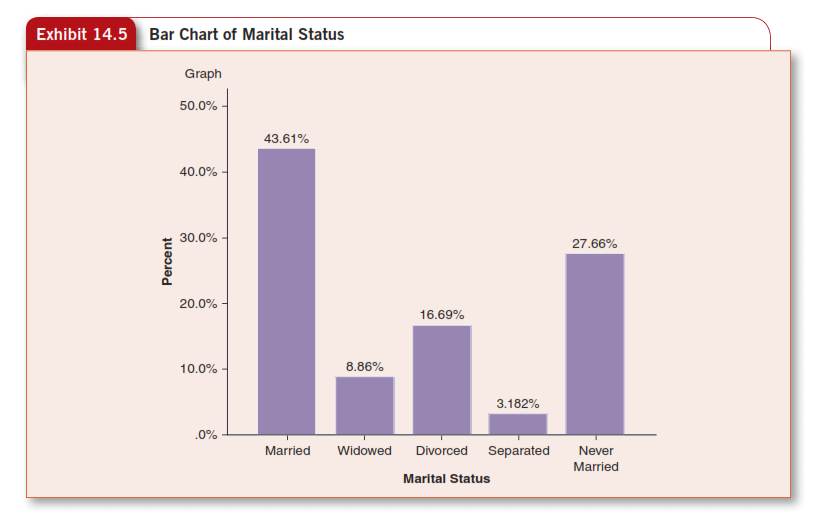 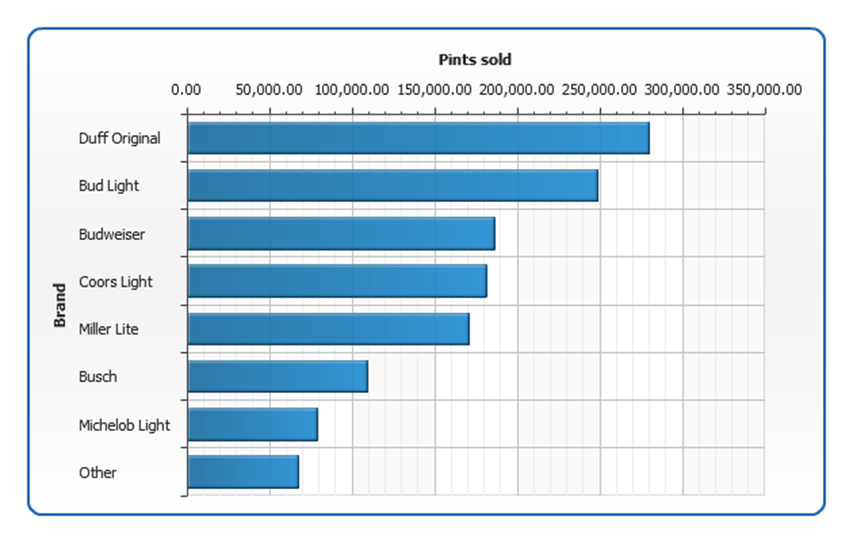 Grafički prikaz podataka
Histogram i poligon frekvencija
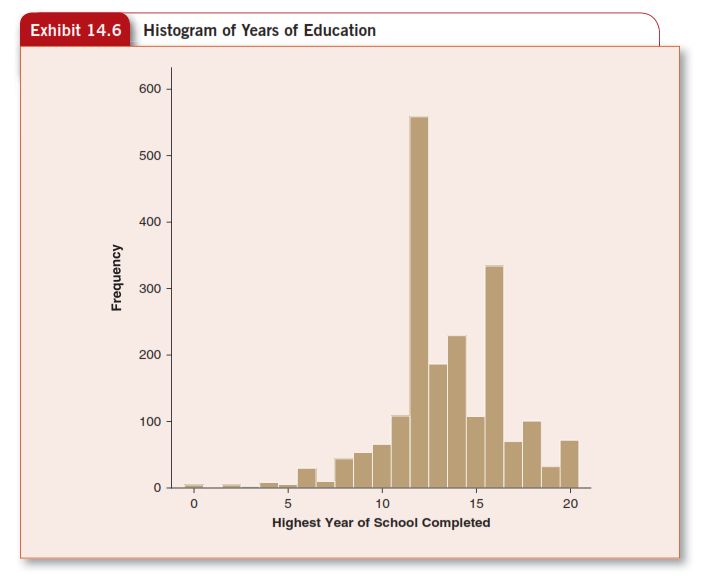 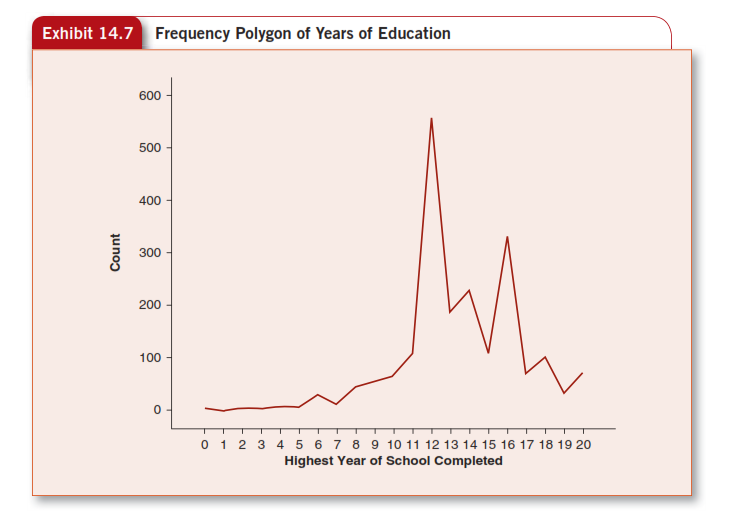 Grafički prikaz podataka
Problem rerefentne nule
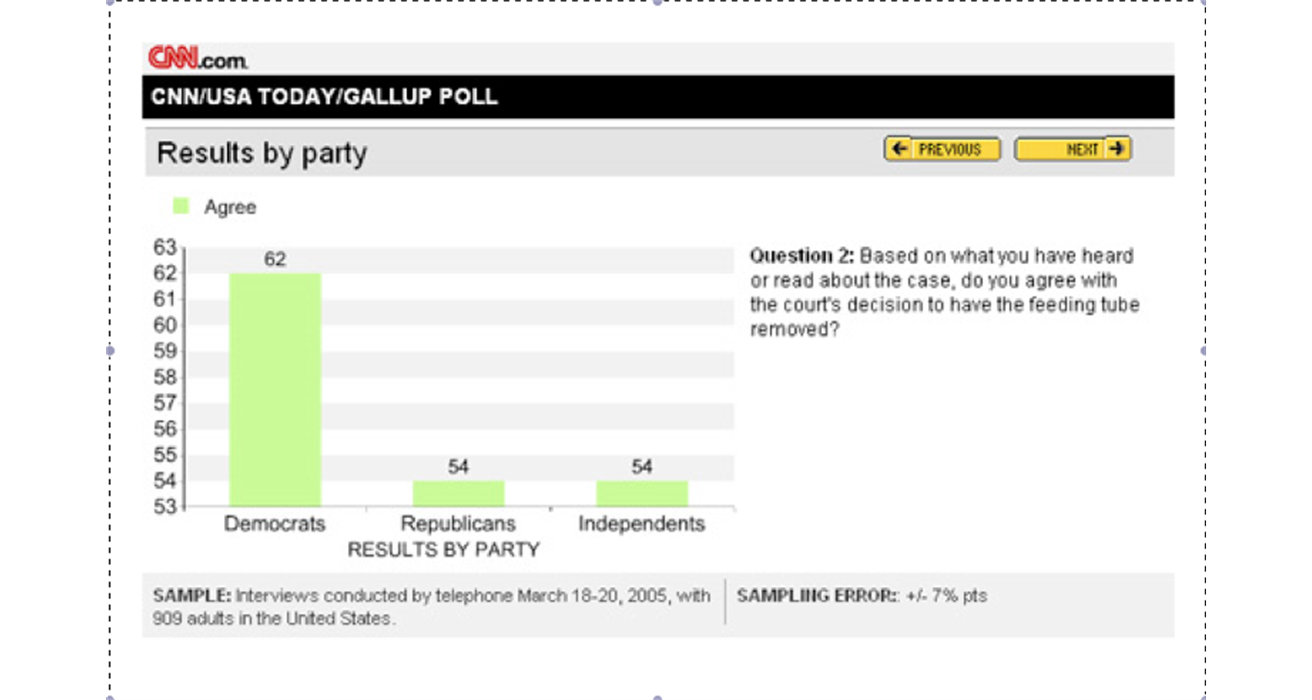 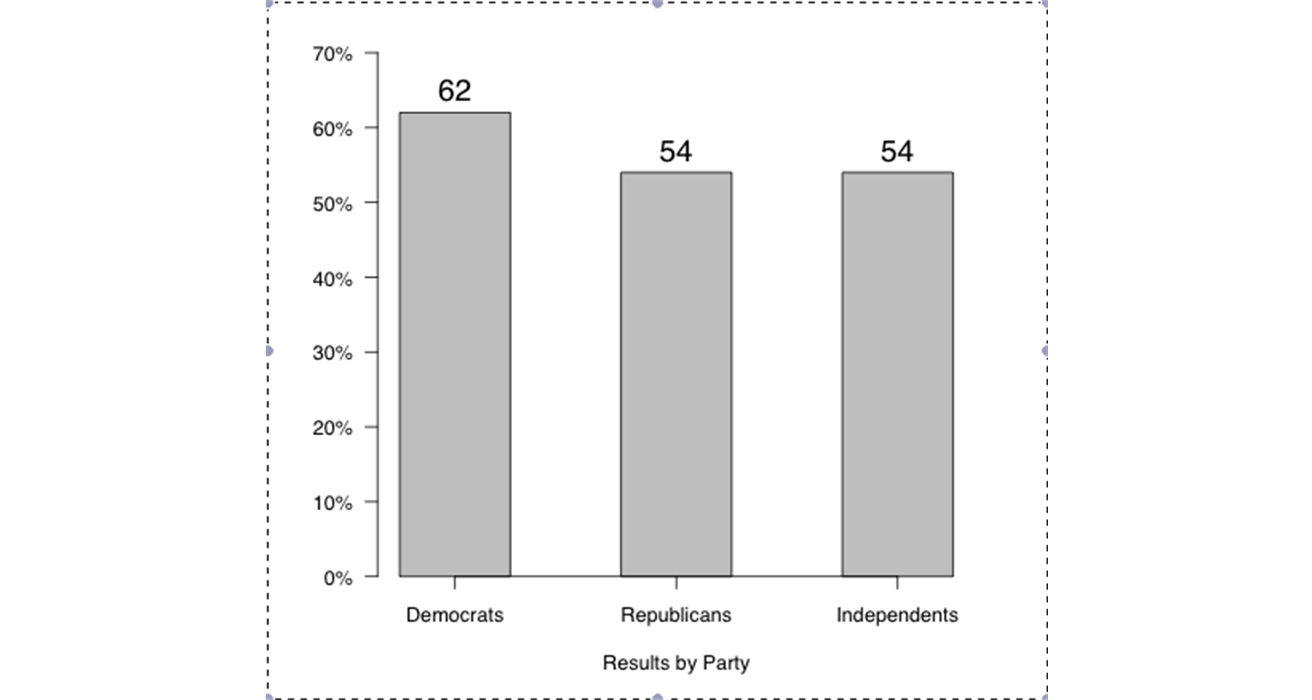 Grafički prikaz podataka
A ovo?






http://flowingdata.com/2015/11/23/sometimes-the-y-axis-doesnt-start-at-zero-and-its-fine/
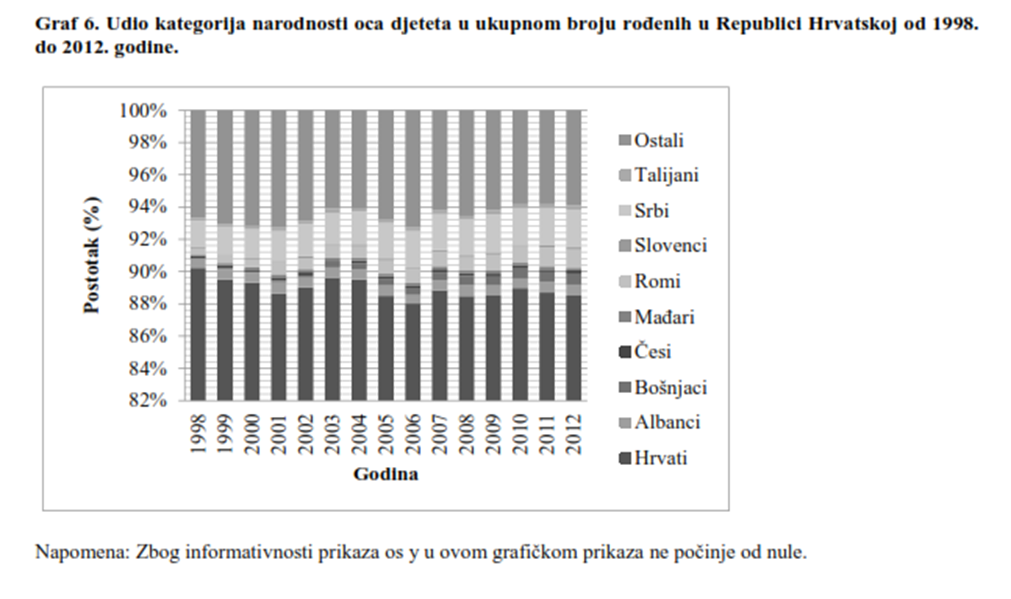 Grafički prikaz podataka
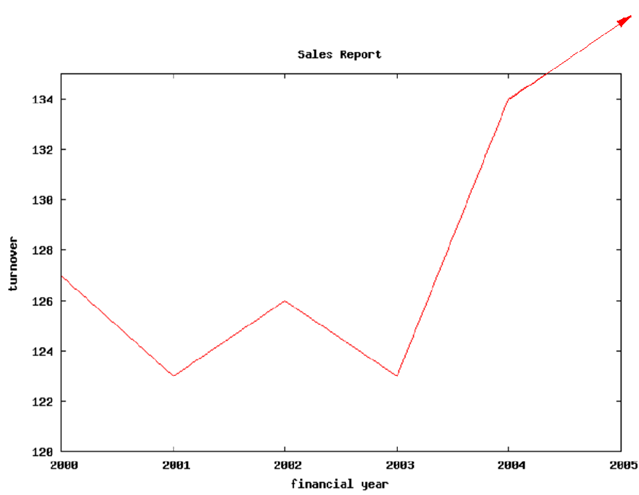 Grafički prikaz podataka
Molim Vas, nemojte koristiti trodimenzionalne stupčaste dijagrame!
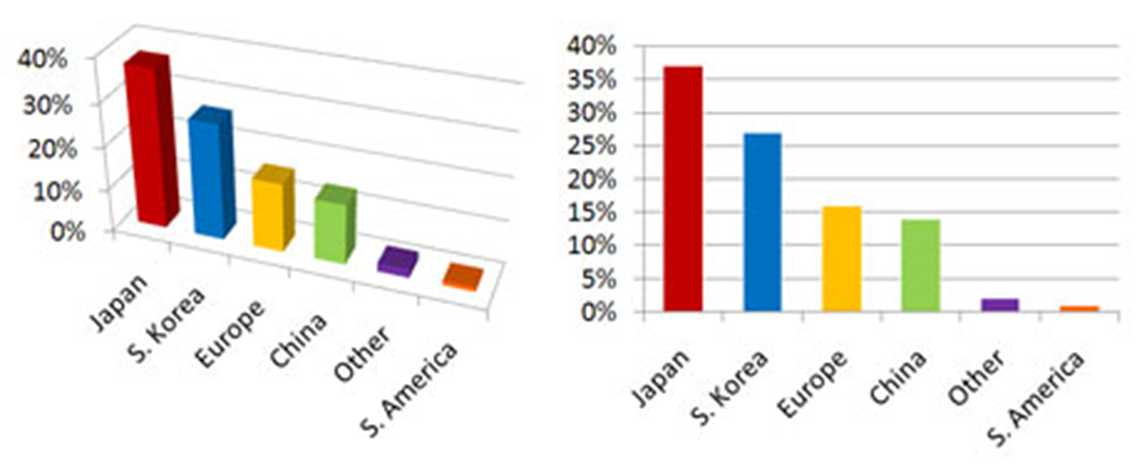 Tablice
Tablice kao prikaz distribucije frekvencija
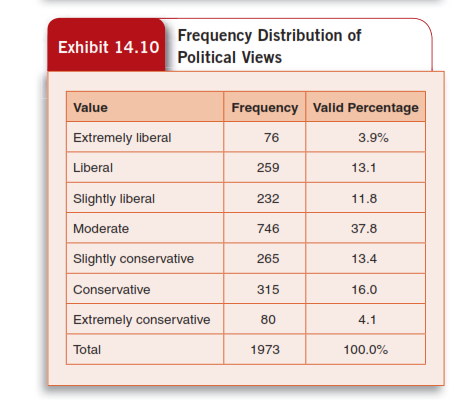 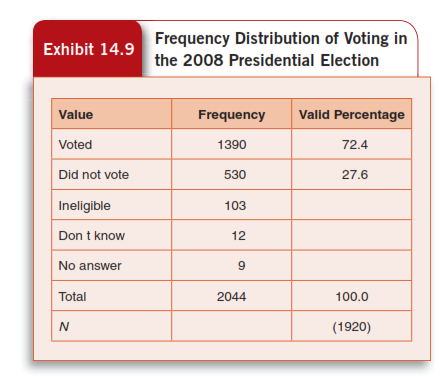 Tablice
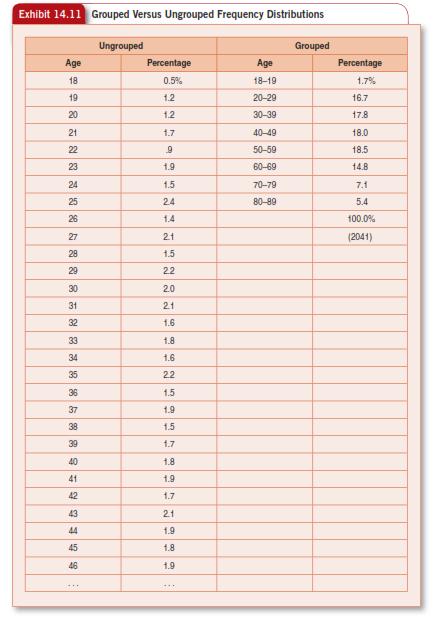 Grupirani podaci
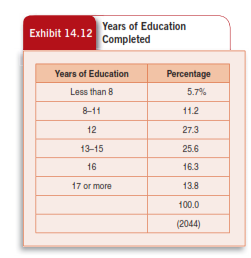 Tablice
Kombinirane tablice frekvencija – više varijabli s istom mjernom skalom u istoj tablici
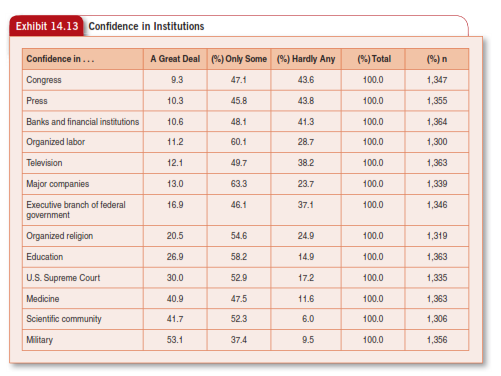 Tablice
Komprimirane tablice frekvencija – izbačene nepotrebne kategorije odgovora
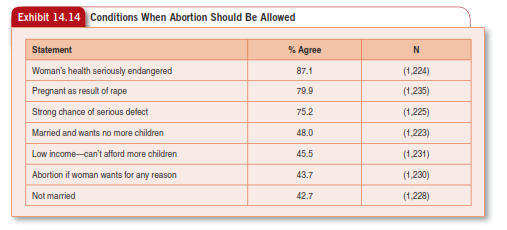 Deskriptivna statistika
Opisivanje podataka – usmjerenost na uzorak, ne zaključuje se na populaciju
Mjere centralne tendencije i mjere varijacije
MCT – mod, medijan i aritmetička sredina
Mjere varijacije (varijabilnosti) – raspon, interkvartilni raspon, varijanca, standardna devijacija
MCT
Chicago
Salaries
1997
Bulls
$597,600
$1,260,000
$500,000
$1,430,000
$850,920
$4,560,000
$33,140,000
$750,000
$272,250
Toni
Rusty
Kukoc
LaRue
$4,560,000
$242,000
$3,184,900
$1,150,000
$2,775,000
$4,500,000
$1,235,000
$693,840
$1,800,000
Keith Booth
Randy Brown Jud Buechler Scott Burrell Jason Caffey Ron Harper Michael Jordan Steve Kerr
Joe Kleine
Luc Longley
Robert Parish Scottie Pippen Dennis Rodman Dickey Simpkins David Vaughn
 Bill Wennington
mean:
median:
mode:
$3,527,862
$1,247,500
$4,560,000
MCT
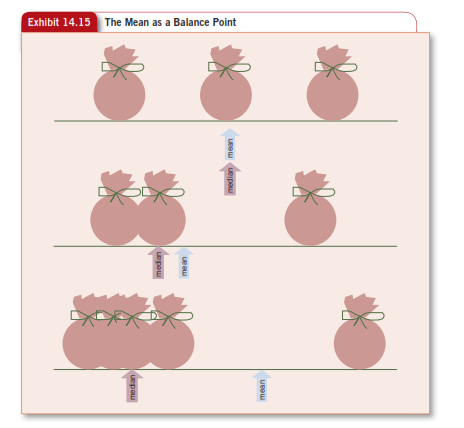 Mjere varijacije
Raspon – razlika između najveće i najniže vrijednosti
Problem outliera stršeće vrijednosti
Interkvartilni raspon razlika između vrijednosti na 75% i 25% poredanih rezultata
Pojam kvantila (centili, decili, kvintili, kvartili…) – dijele set podataka na 100, 10, 5, 4…
Varijanca
St. devijacija
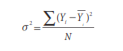 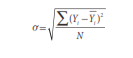 Normalna distribucija
Krostabulacija
Krostabulacija – tablični prikaz onosa između više varijabli (najčešće dvije – bivarijatna distribucija)
Primjer dobi – rekategoriziranje varijabli
Grafički prikaz – složeni stupčasti dijagrami
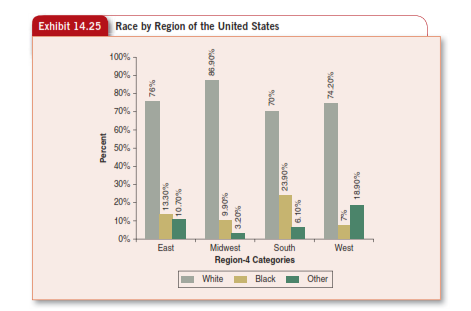 Krostabulacija
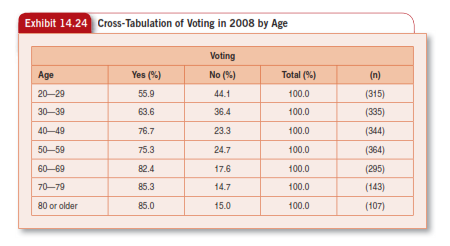 Krostabulacija – opisivanje povezanosti
Postojanje povezanosti varijabli
Snaga povezanosti varijabli – koliko variraju distribucije između kategorija
Smjer povezanosti varijabli
Uzorak povezanosti
Krostabulacija – opisivanje povezanosti
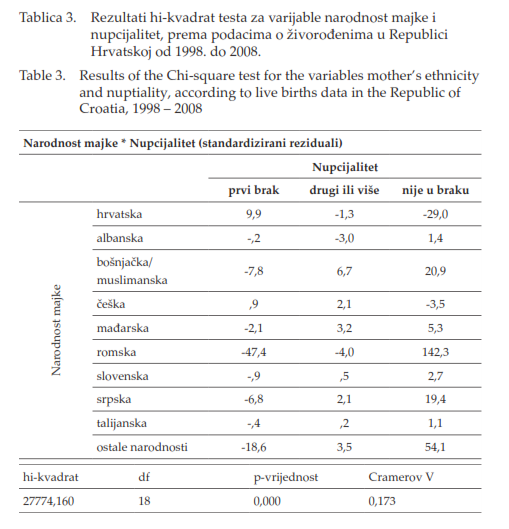 Korelacija i regresijska analiza
Pearsonov koeficijent korelacije r
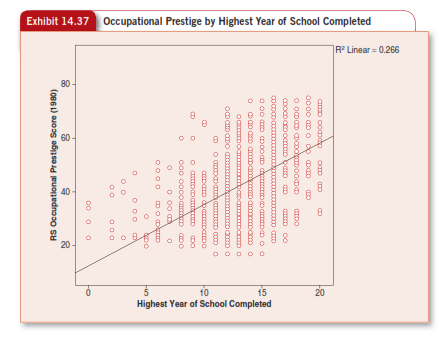 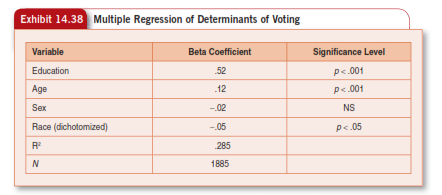